網站開發架構與工具
張耀仁
Motivation
網頁的必要性
經驗分享
Content
HTML, CSS, JavaScript, SQL
Ruby on Rails
Reference
HTML, CSS, JavaScript
HTML : 內容
CSS : 外觀
JavaScript : 行為
Resource : http://www.w3schools.com/
HTML
HTML stands for Hyper Text Markup Language
HTML documents are described by HTML tags
Each HTML tag describes different document content
[Speaker Notes: HTML的全名是HyperText Markup Language，是編寫網頁的基本語言，而它並不是一個程式， 只是一些插在普通文件內的碼( code )，這些碼可以控制我們的瀏覽器要怎樣把文件顯示出來, 就是你現在所看到的頁面就是用HTML來控制的，它可控制字體的大小，也可以插入連結或圖像。]
HTML
HTML elements are written with a start tag, with an end tag, with the content in between:
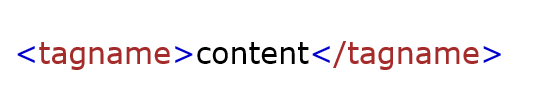 HTML
http://www.w3schools.com/html/tryit.asp?filename=tryhtml_basic_document
HTML
Other tags : <div>, <span>, <table>,  <br>, <script>, <section>, <blockquote> ……….
HTML Attributes : provide additional information about an element
id
class 
src
href
……
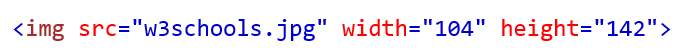 CSS
CSS stands for Cascading Style Sheets
CSS describes how HTML elements are to be displayed on screen, paper, or in other media
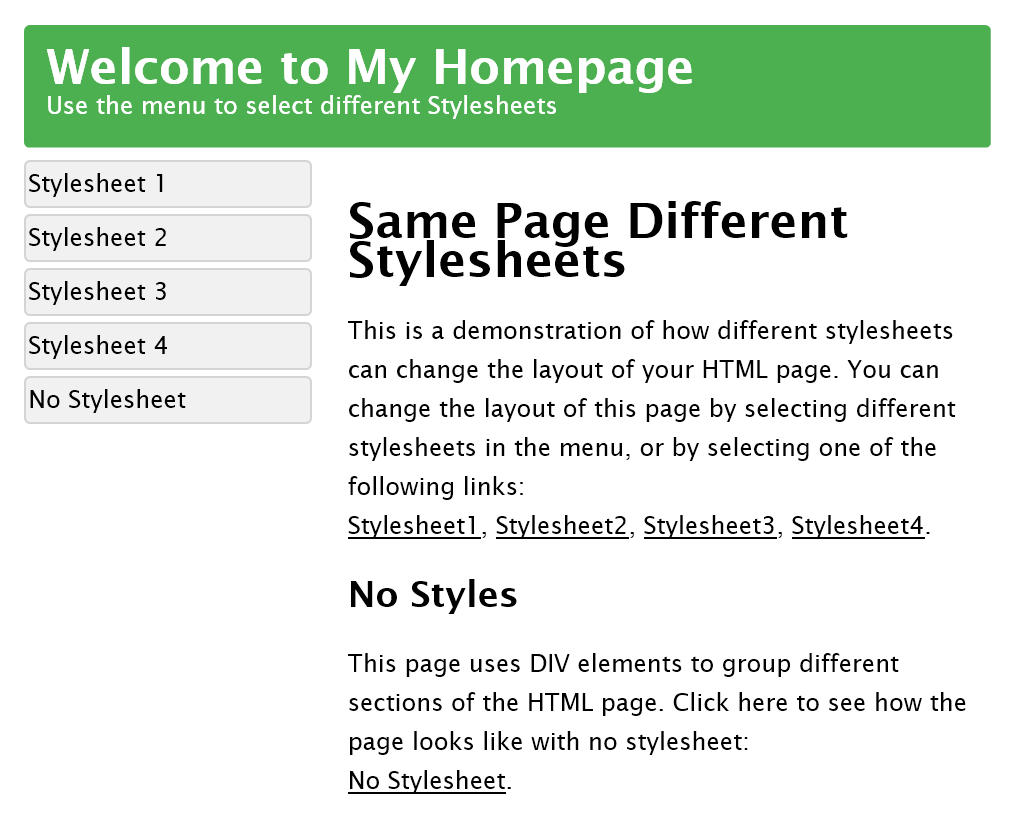 CSS
In HTML
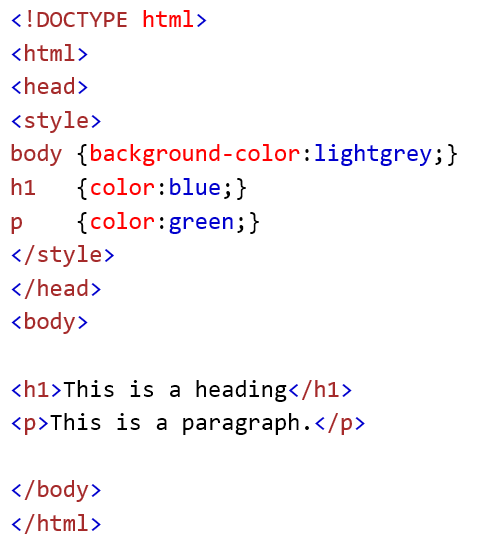 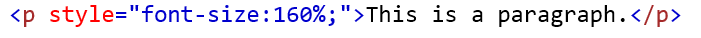 CSS
In HTML



In mystyle.css
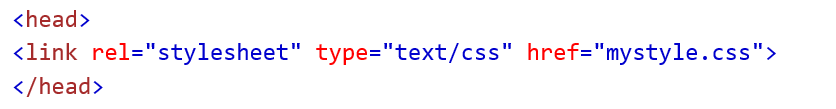 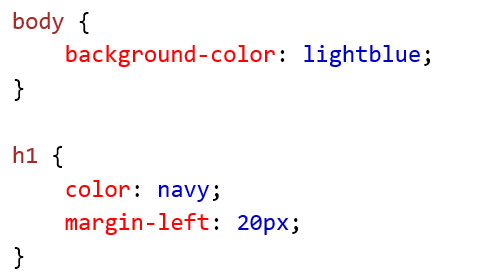 CSS
CSS
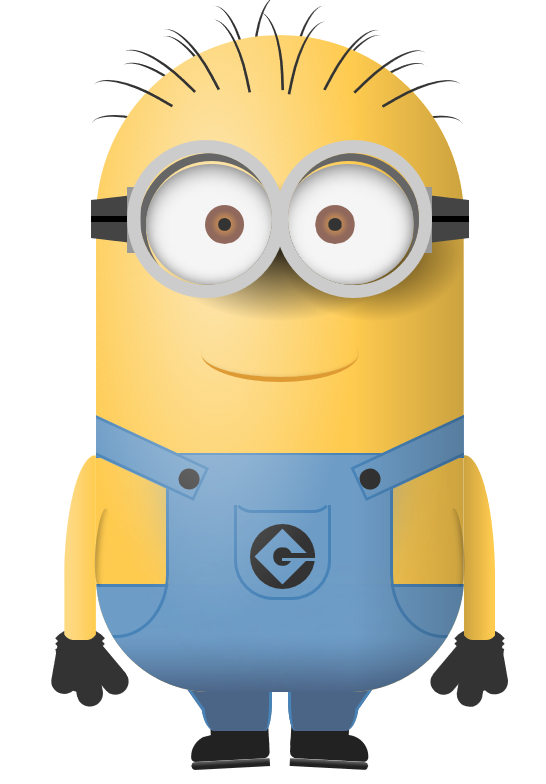 font, background, colors, height, width, position…………..
What can pure CSS  do ? https://codepen.io/rachel_web/pen/pjzowB
CSS
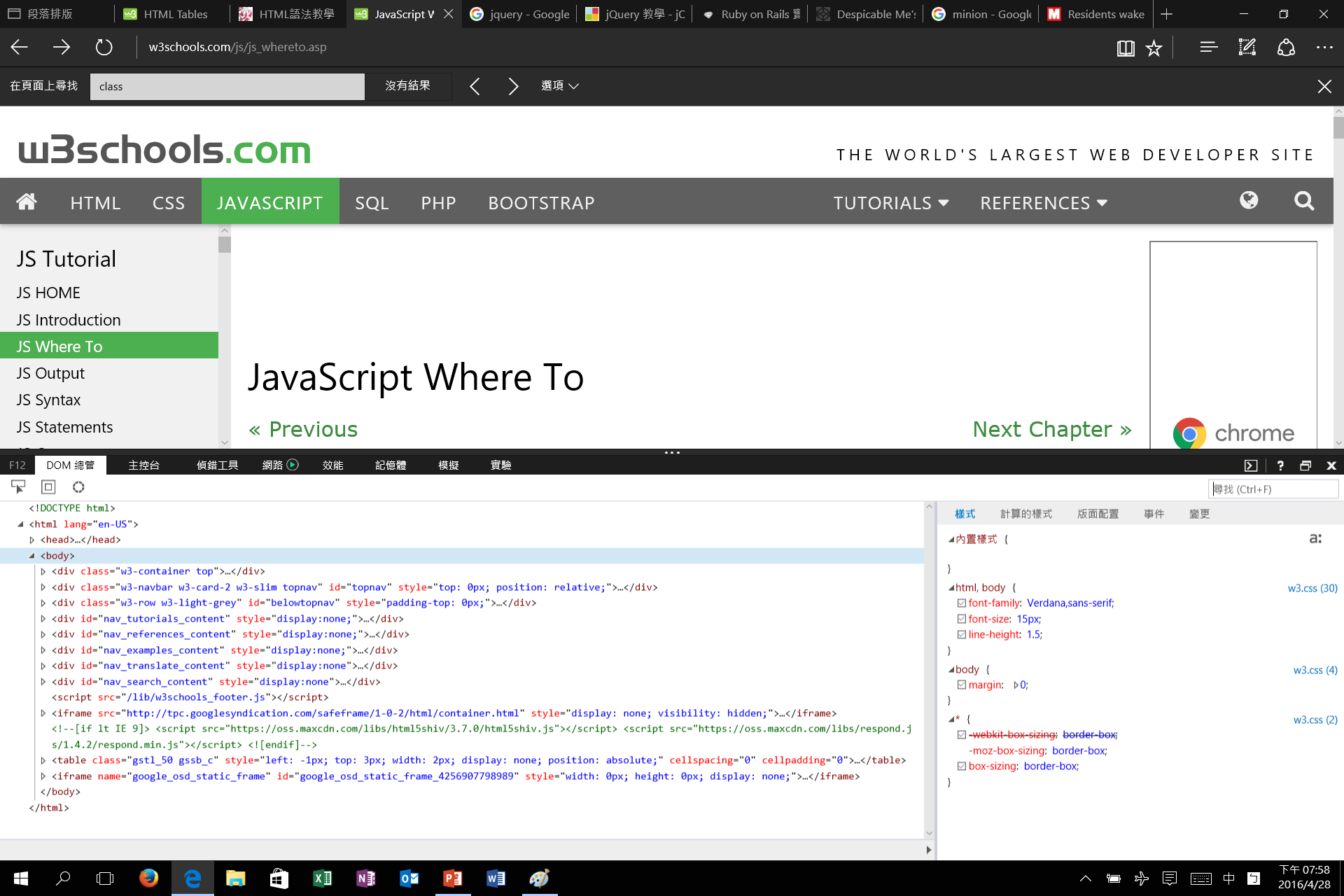 Practice
F12
JavaScript
JavaScript is the programming language of HTML and the Web
Node.js
[Speaker Notes: 瀏覽器只是提供了一個上下文，它定義了使用JavaScript可以做什麼，但並沒有 "說" 太多關於JavaScript語言本身可以做什麼。事實上，JavaScript是一門 "完整" 的語言： 它可以使用在不同的上下文中，其能力與其他同類語言相比有過之而無不及。]
JavaScript
In HTML




External
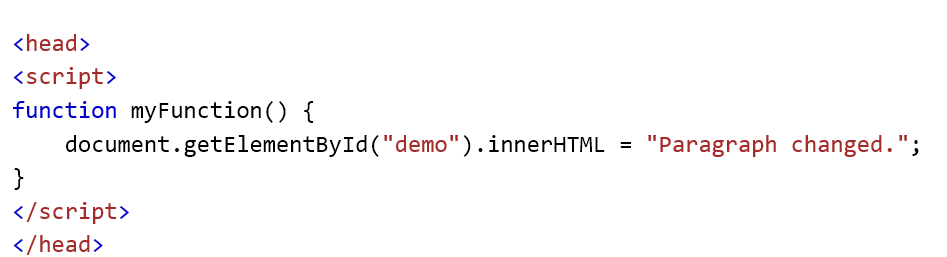 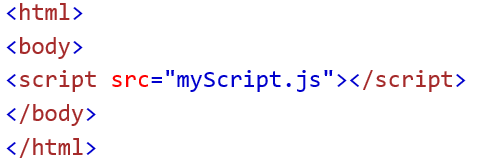 What can JavaScript do?
Change all the HTML elements
Change all the HTML attributes
Change all the CSS
Remove existing HTML elements and attributes
Add new HTML elements and attributes
React to all existing HTML events
Create new HTML events
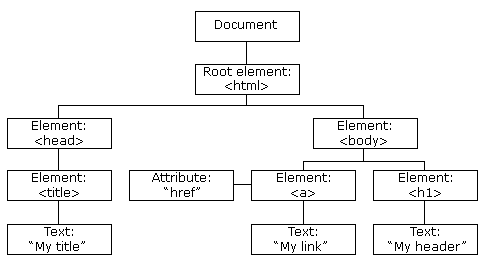 HTML DOM
The HTML DOM is a standard for how to get, change, add, or delete HTML elements.
all HTML elements are defined as objects.
A property is a value that you can get or set
A method is an action you can do
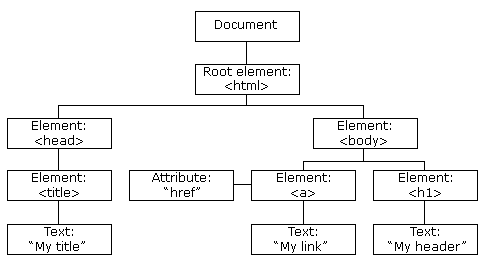 HTML DOM
Example : http://www.w3schools.com/js/js_htmldom_methods.asp
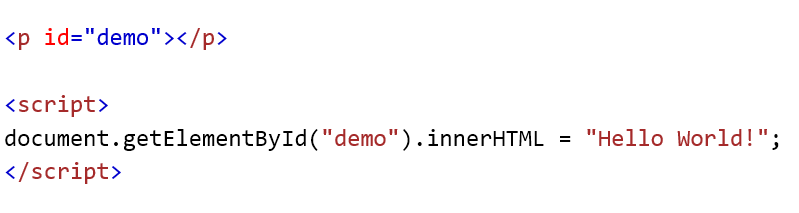 [Speaker Notes: In the example above, getElementById is a method, while innerHTML is a property]
JavaScript
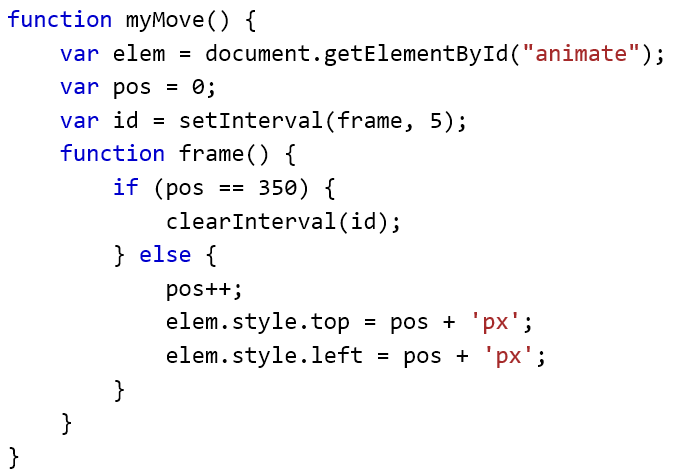 Animation
Example : http://www.w3schools.com/js/tryit.asp?filename=tryjs_dom_animate_3
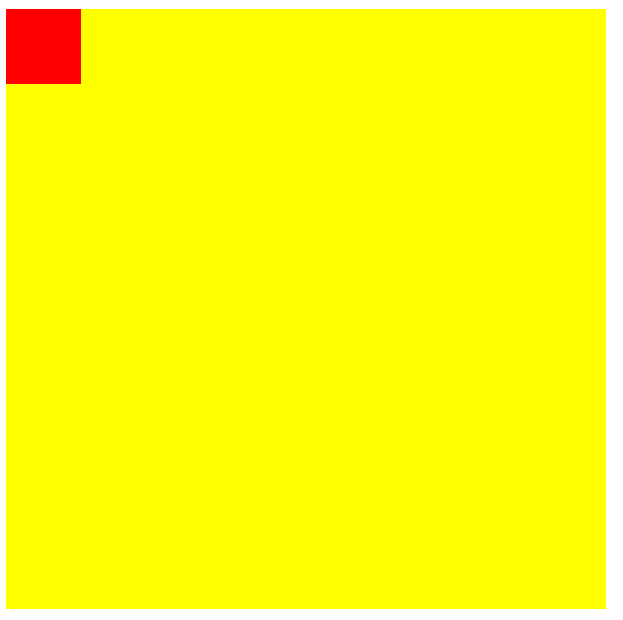 JavaScript&CSS library
jQuery https://jquery.com/
Bootstrap http://getbootstrap.com/
SQL
SQL stands for Structured Query Language
SQL is a standard language for accessing and manipulating databases
SQL
build a web site that shows data from a database, you will need
A database program (MySQL)
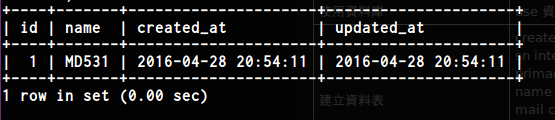 SQL
Some of The Most Important SQL Commands
SELECT - extracts data from a database
UPDATE - updates data in a database
DELETE - deletes data from a database
INSERT INTO - inserts new data into a database
CREATE DATABASE - creates a new database
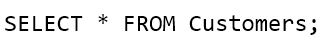 Ruby on Rails
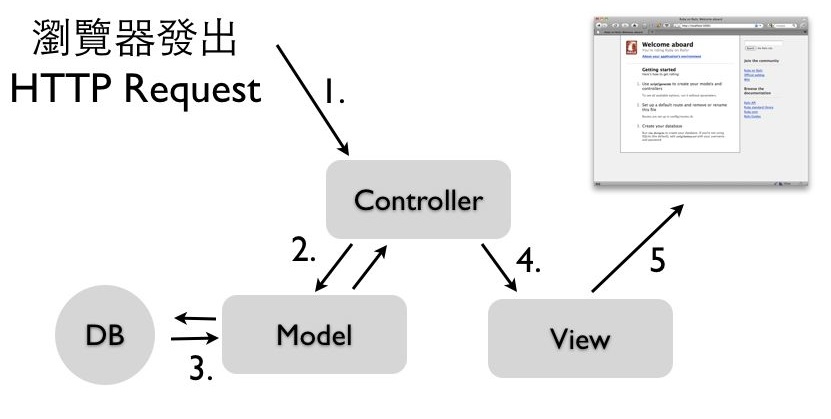 A Web Framework
MVC







MVC是一個巨大誤會 : http://blog.turn.tw/?p=1539
Ruby on Rails
Don't Repeat Yourself
Convention Over Configuration
Ruby on Rails
URL路由
指定任意URL對應到任一個Controller的動作，跟檔案位置是無關
config/routes.rb
get “welcome/say” => “welcome#say” (  “say “ method in  “welcome” controller)
match ':controller(/:action(/:id(.:format)))', :via => :all 
ORM(Object-relational mapping)
不用寫SQL語法
Ruby on Rails
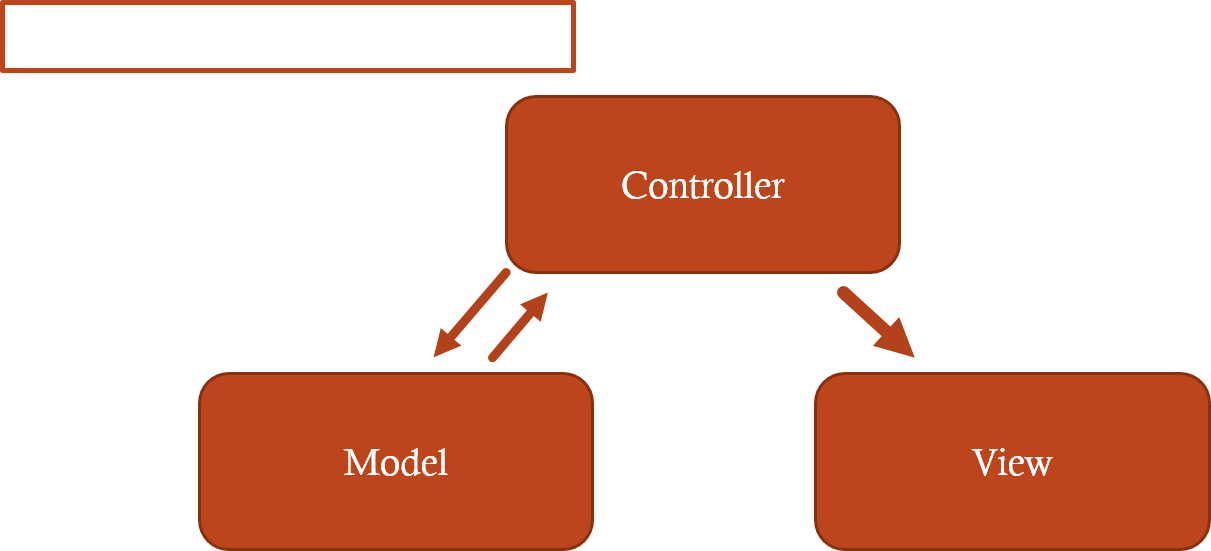 Ruby on Rails
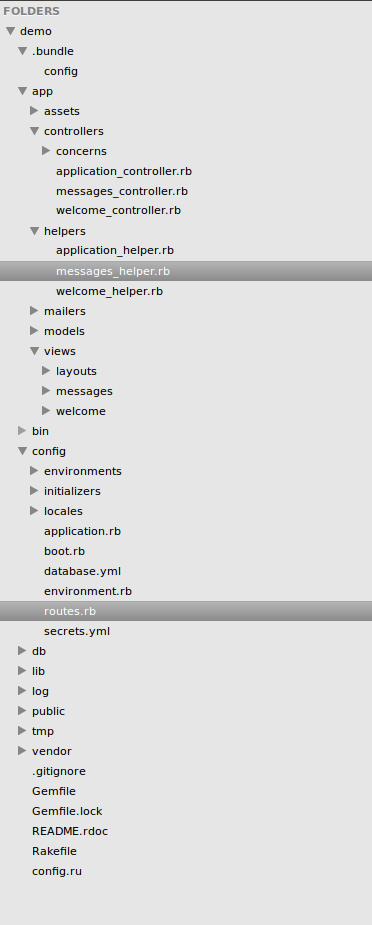 New project
rails new demo
Ruby on Rails-Request
config/routes.rb
get “welcome/say” => “welcome#say” (  “say “ method in  “welcome” controller)
match ':controller(/:action(/:id(.:format)))', :via => :all
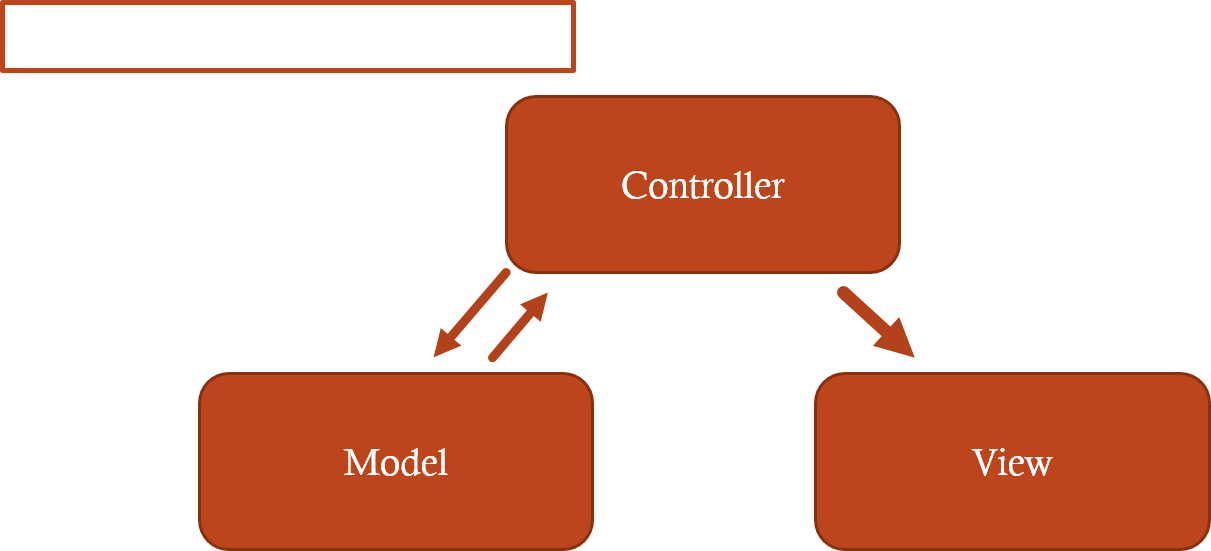 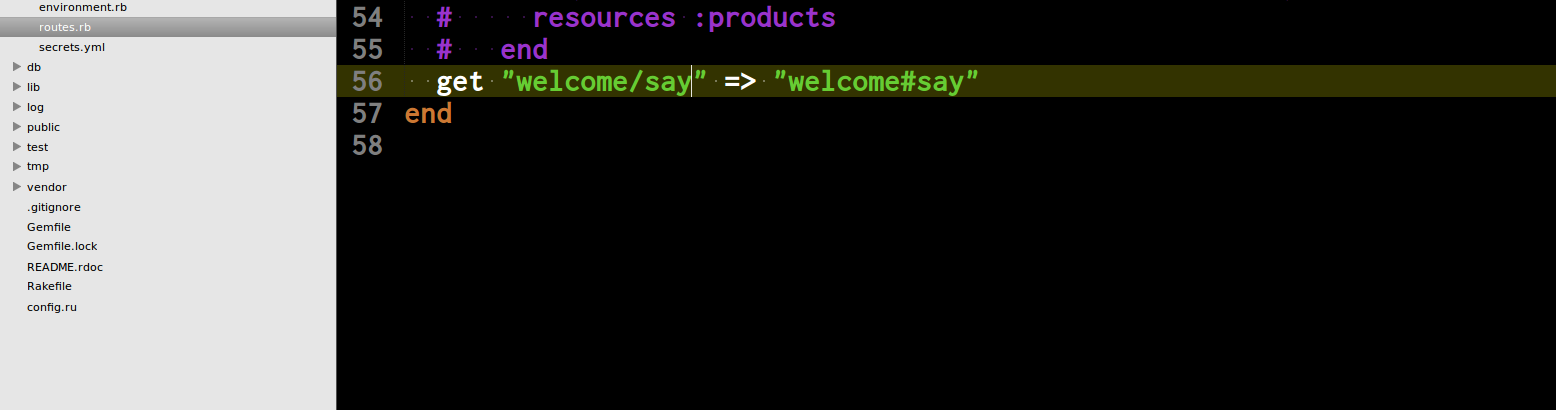 Ruby on Rails-controller
rails g controller welcome
controllers/welcome_controller.rb
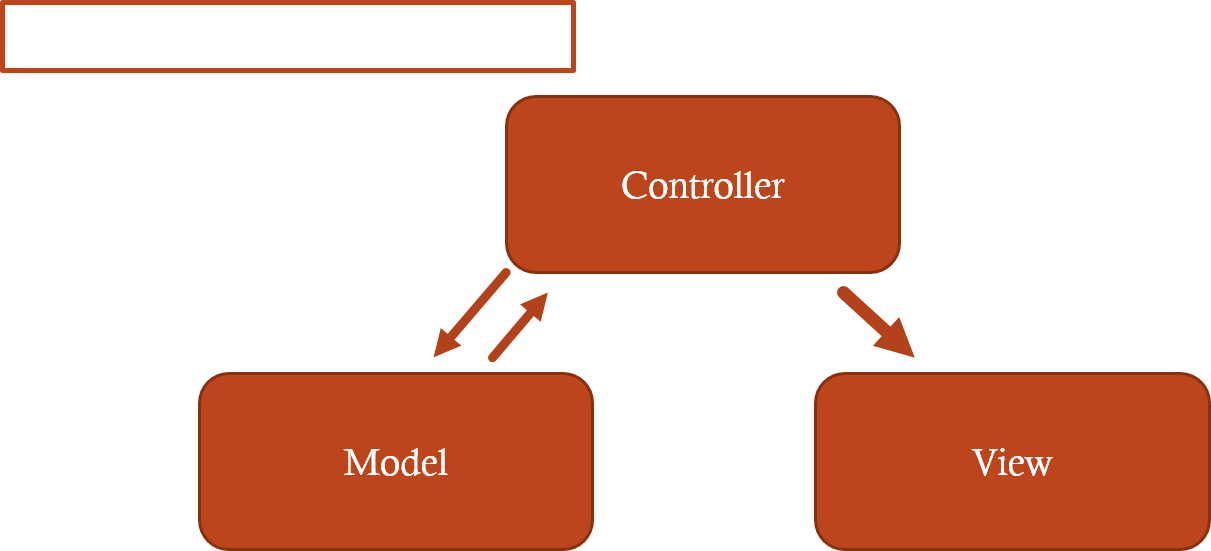 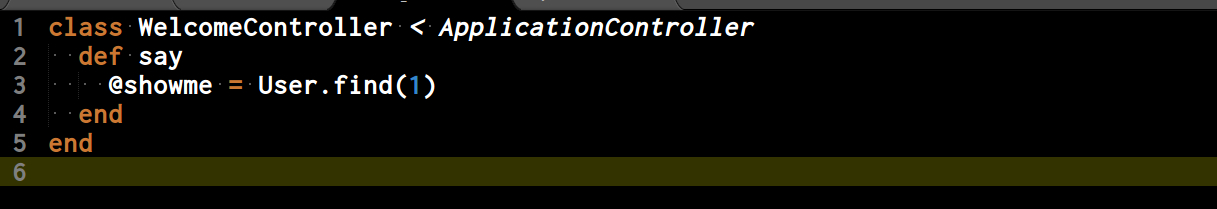 Ruby on Rails-model
Create model “User”
rails g model user name:string
rake db:migrate 
rails c
u1 = User.new
u1.name = ‘MD531’
u1.save
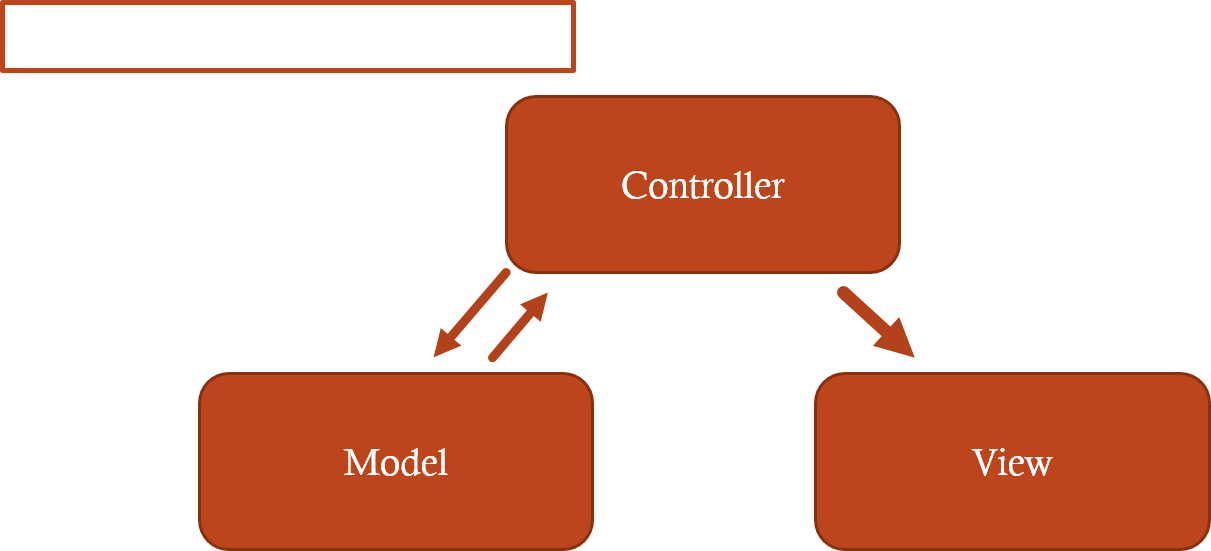 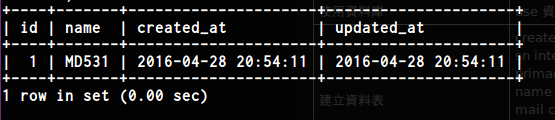 Ruby on Rails-model
Migration
rails g migration add_status_to_users
 # db/migrate/XXXXXXXXXXX_add_status_to_users.rb
class AddStatusToUsers < ActiveRecord::Migration
  def change
    add_column :users, :status, :string
  end
end
Rake db:migrate
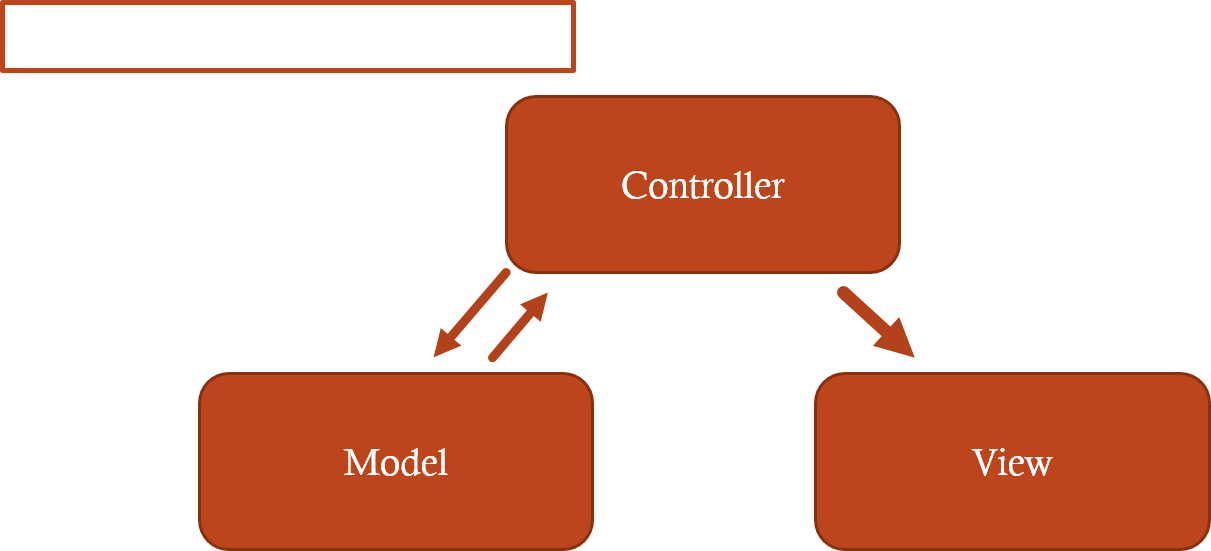 view/say.html.erb
<%=     %>
Ruby on Rails-View
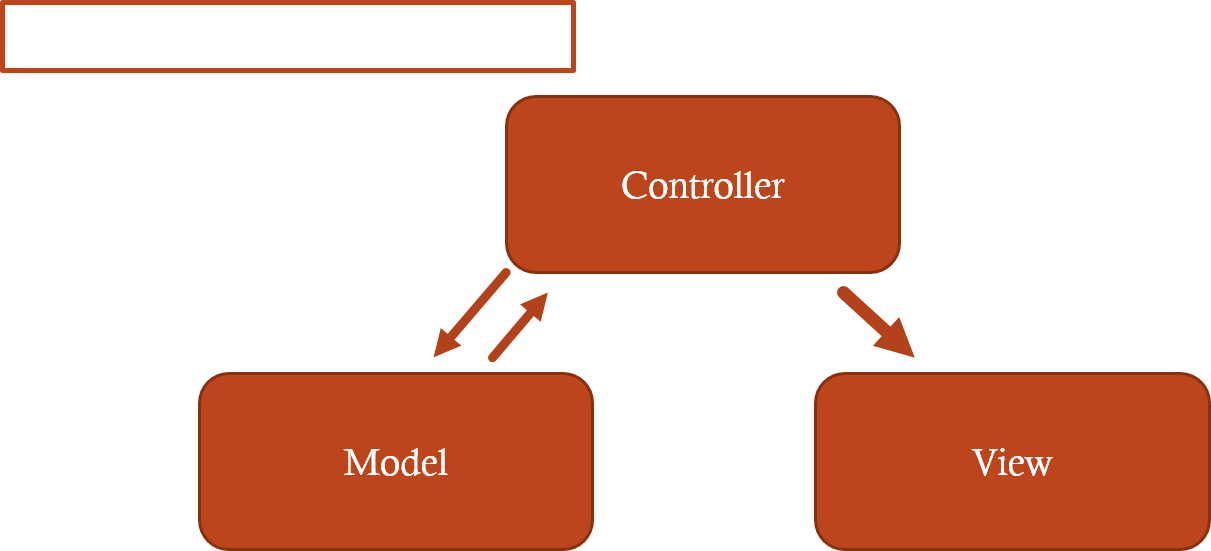 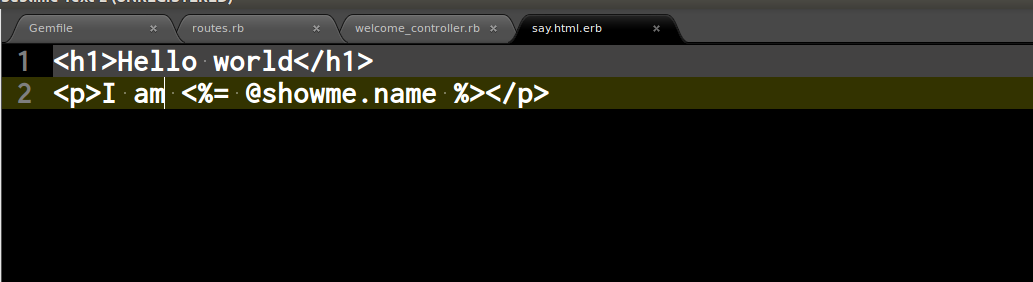 Ruby on Rails
Ruby on Rails
RubyGem
Bootstrap, jQuery
帳號系統
The Ruby Toolbox
開發快速
demo(if have time)
Should I use Ruby on Rails?
Is Ruby On Rails Dying
適合ROR:
透過存取資料庫，動態產生內容的網站
不適用於CMS(Content Management System)的
一個全新的應用
Note
如果你只需要靜態的HTML，那是絕不需要用到Rails的 -- ihower
Summary
HTML, CSS, Javascript
SQL
Ruby on Rails
Reference
http://www.w3schools.com/
https://ihower.tw/rails4/intro.html
https://codepen.io/rachel_web/pen/pjzowB
http://ilikekillnerds.com/2015/02/is-ruby-on-rails-dying/